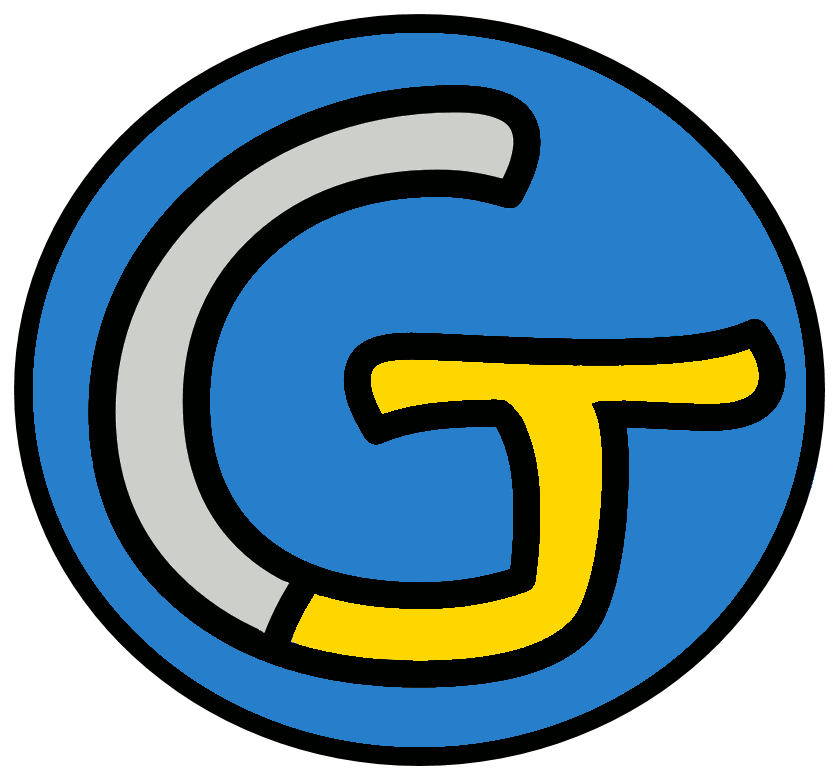 Mathématiques – Calcul mental
Calcul mental CM2
 Évaluation n° 7 (parties 25 à 28)
3
2
1
C’est parti !
a)
Opération 1
680
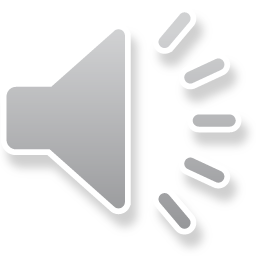 Opération 2
1 575
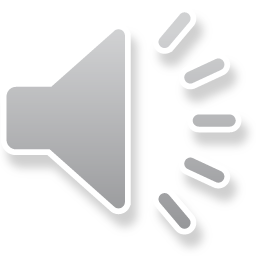 Opération 3
310
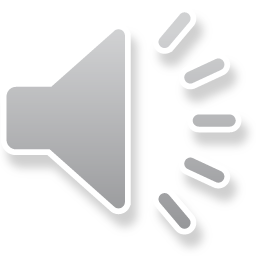 Opération 4
2 300
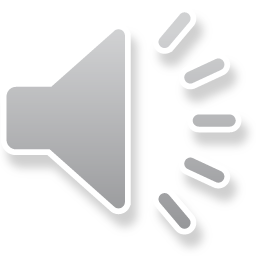 Opération 5
825
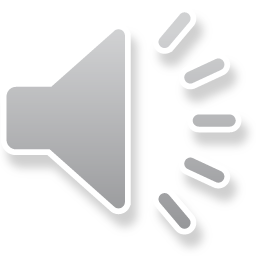 b)
Opération 6
3,41 x 10
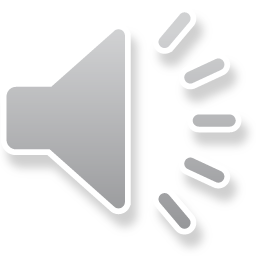 Opération 7
7,85
x 100
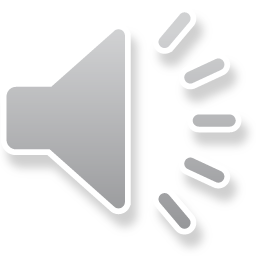 Opération 8
2,78
x 1 000
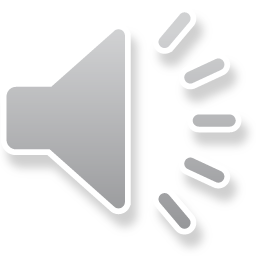 Opération 9
4,699
x 100
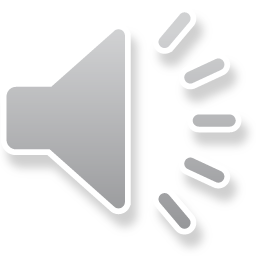 Opération 10
0,8 x 10
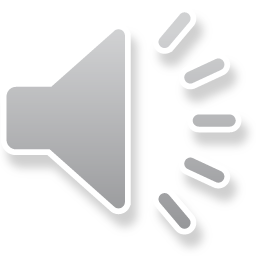 c)
Opération 11
1,4 + 0,5
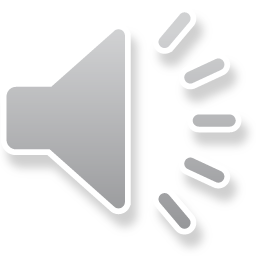 Opération 12
3,7 + 1,7
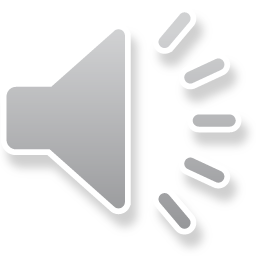 Opération 13
3,4 + 1,5
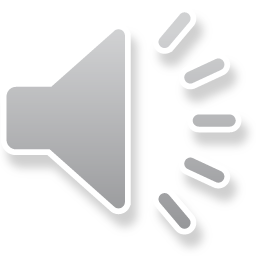 Opération 14
7,8 + 0,3
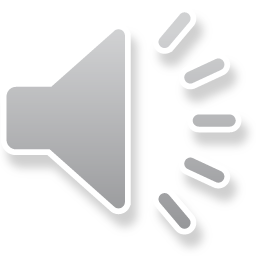 Opération 15
2,6 + 2,6
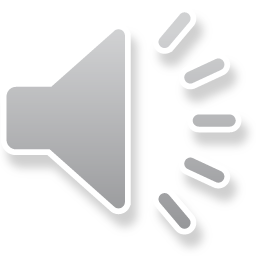 d)
Opération 16
6 x 7
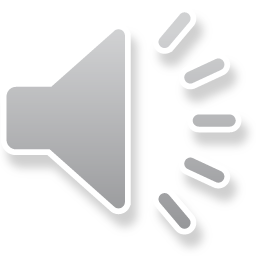 Opération 17
8 x ...
= 64
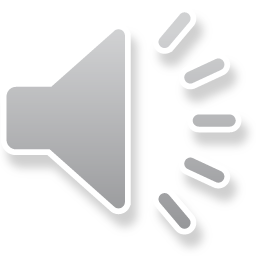 Opération 18
... x 5
= 25
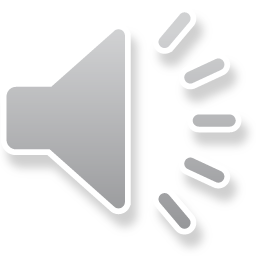 Opération 19
3 x 9
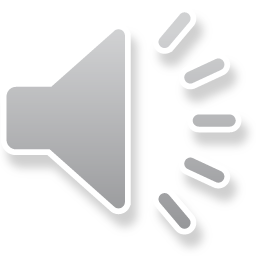 Opération 20
8 x ...
=  72
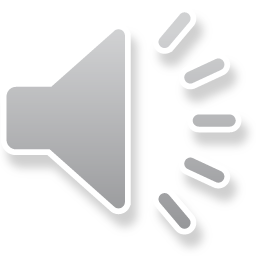